III Городской фестиваль «До-школьная наука»«Математический домик»
Засыпкина Наталья Владимировна
Филиал МБДОУ – детский сад «Детство» детский сад № 10
"Математический домик"
Тематическое направление Фестиваля – "Интеллектуальные игры"
 Возраст участников – 6 лет
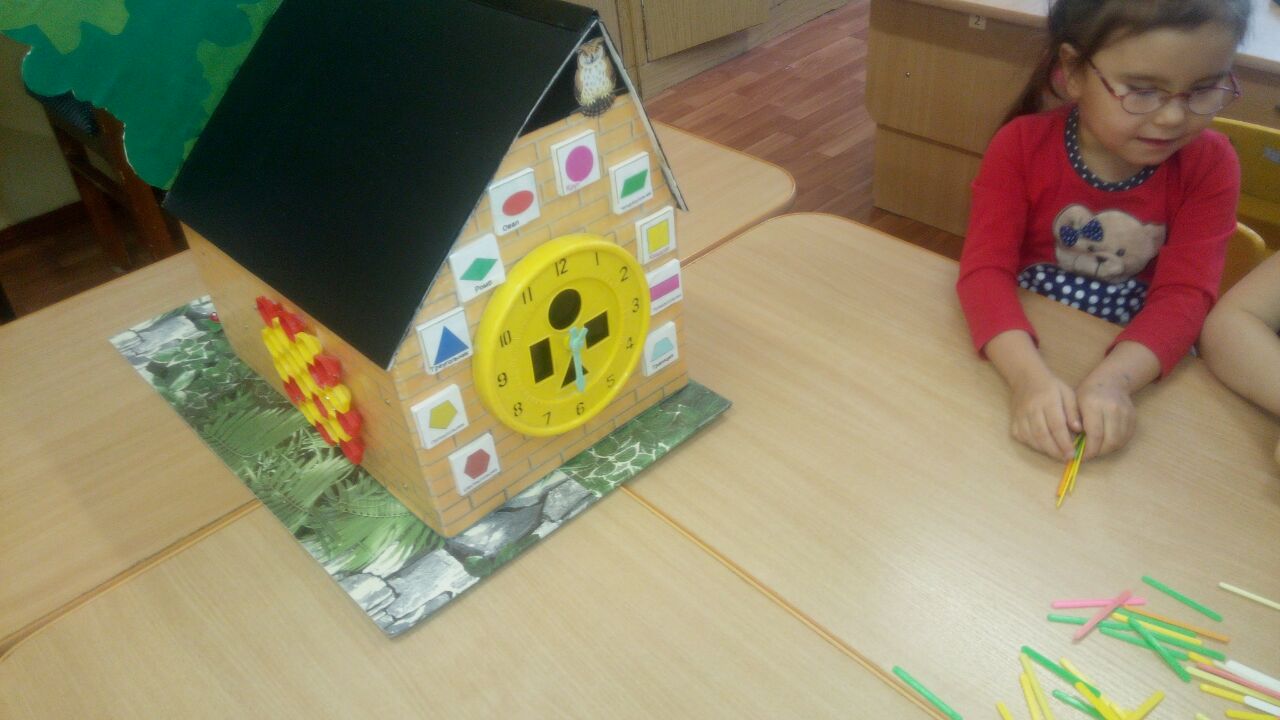 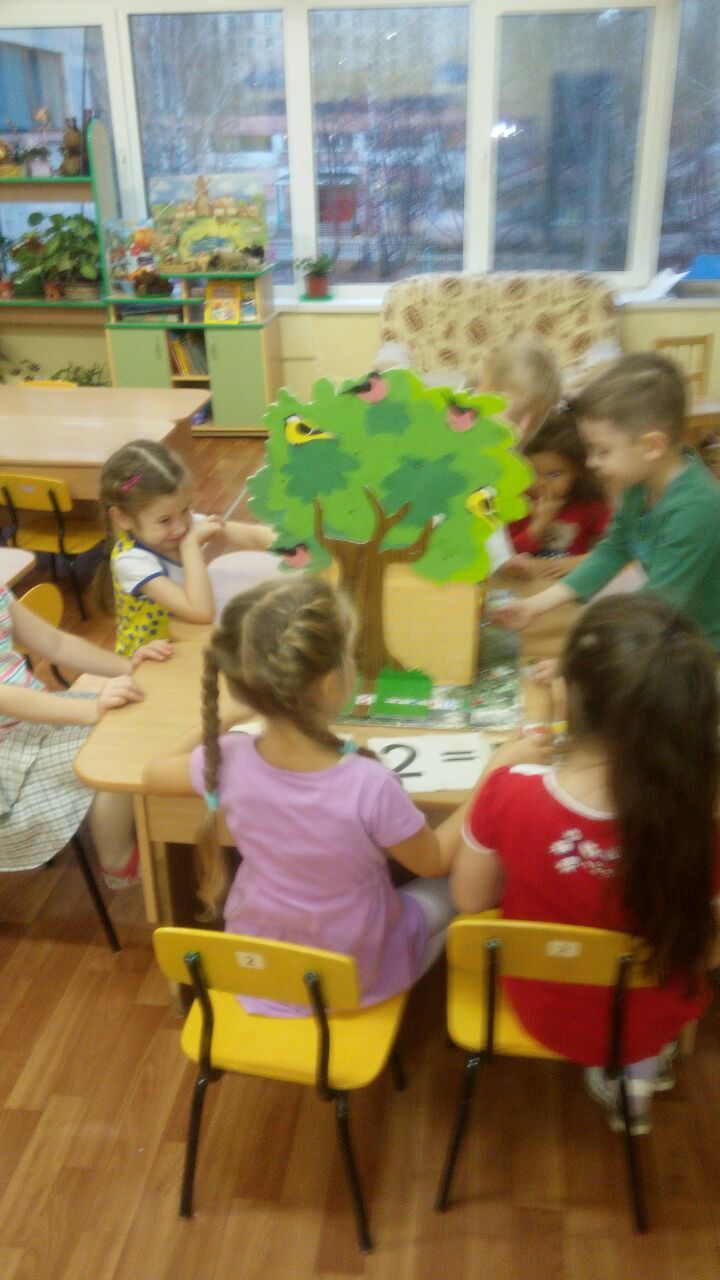 Цель: обеспечение условий для познавательного развития дошкольников, развивать математические представления старших дошкольников на элементарном уровне через приемы сравнения, обобщения, классификации, систематизации и смыслового соотнесения, их социализация
Задачи: 
- Развивать интерес к решению познавательных, творческих задач, к разнообразной интеллектуальной деятельности.
- Развивать способности к установлению математических связей, закономерностей, порядка следования, взаимосвязи арифметических действий, знаков и символов, отношений между частями целого, чисел, измерения и др.
- Вызвать стремление к творческому процессу познания и выполнению строгих действий по алгоритму, самовыражению в активной, интересной, содержательной деятельности.
- Совершенствовать навыки количественного и порядкового счета в пределах 10.
- Уточнить знание известных геометрических фигур, их элементов (вершины, углы, стороны) и некоторых их свойств.
- Учить распознавать фигуры независимо от их пространственного положения, изображать, располагать на плоскости, дать представление о том, что вести счёт предметов можно в любом направлении.
- Учить составлять простые арифметические задачи на сложение и вычитание, использовать знаки +, -, =. Учить сравнивать группы предметов пользуясь знаками больше и меньше.
- Учить составлять фигуры из частей и разбивать на части, конструировать фигуры по словесному описанию и перечислению их характерных свойств; моделировать композиции из фигур по собственному замыслу.
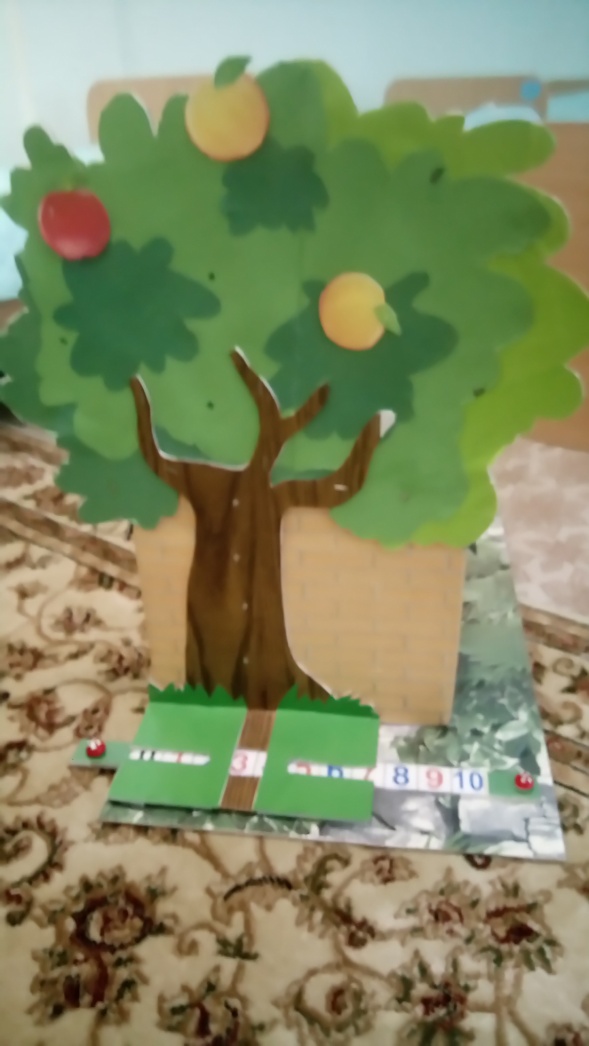 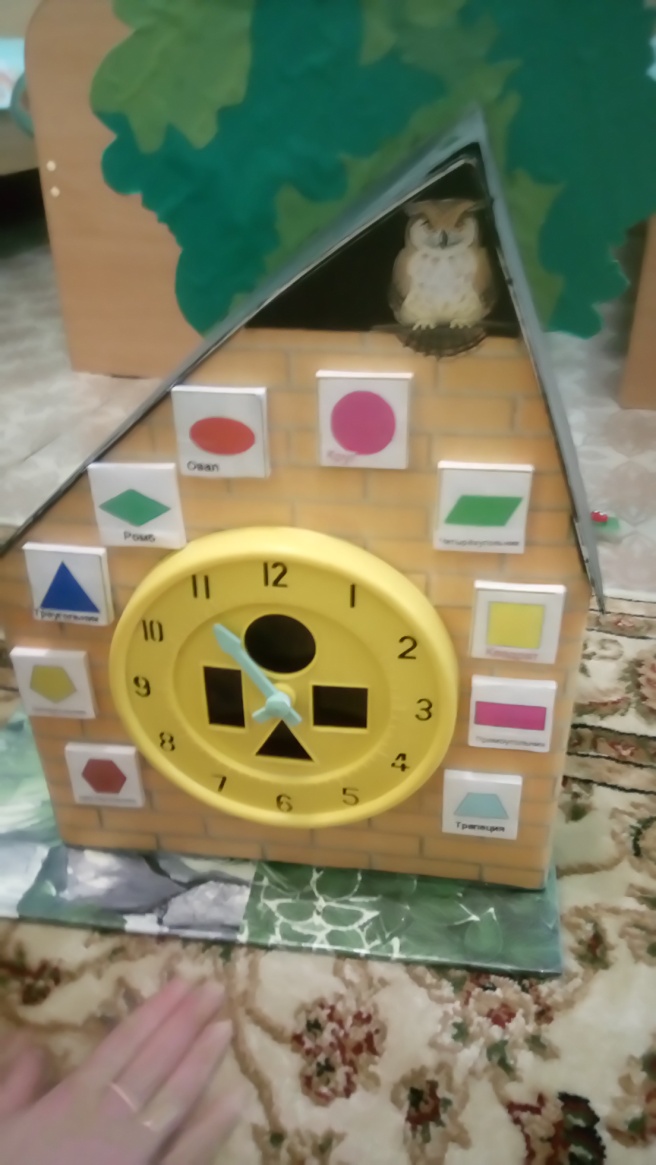 Стены домика
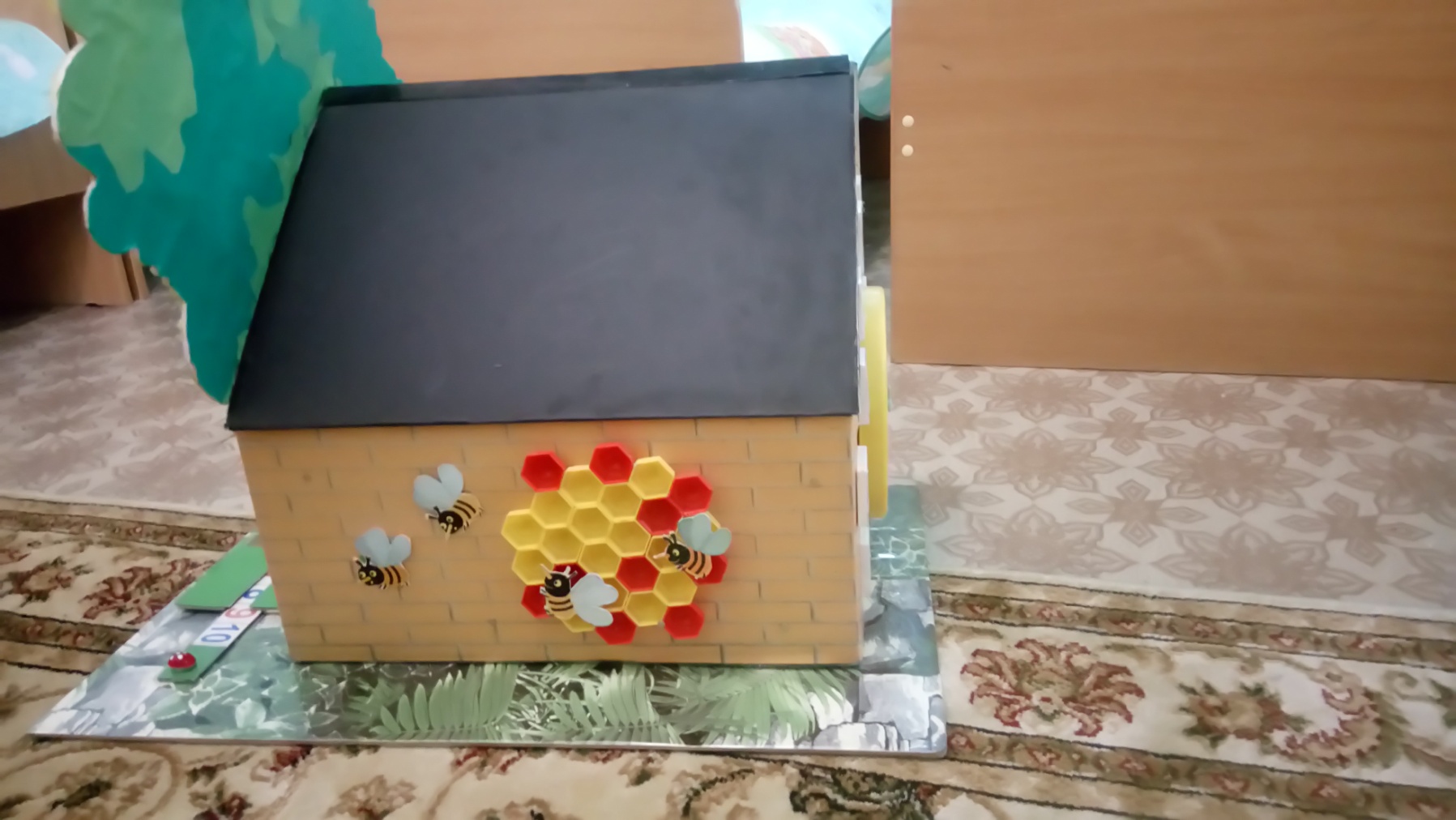 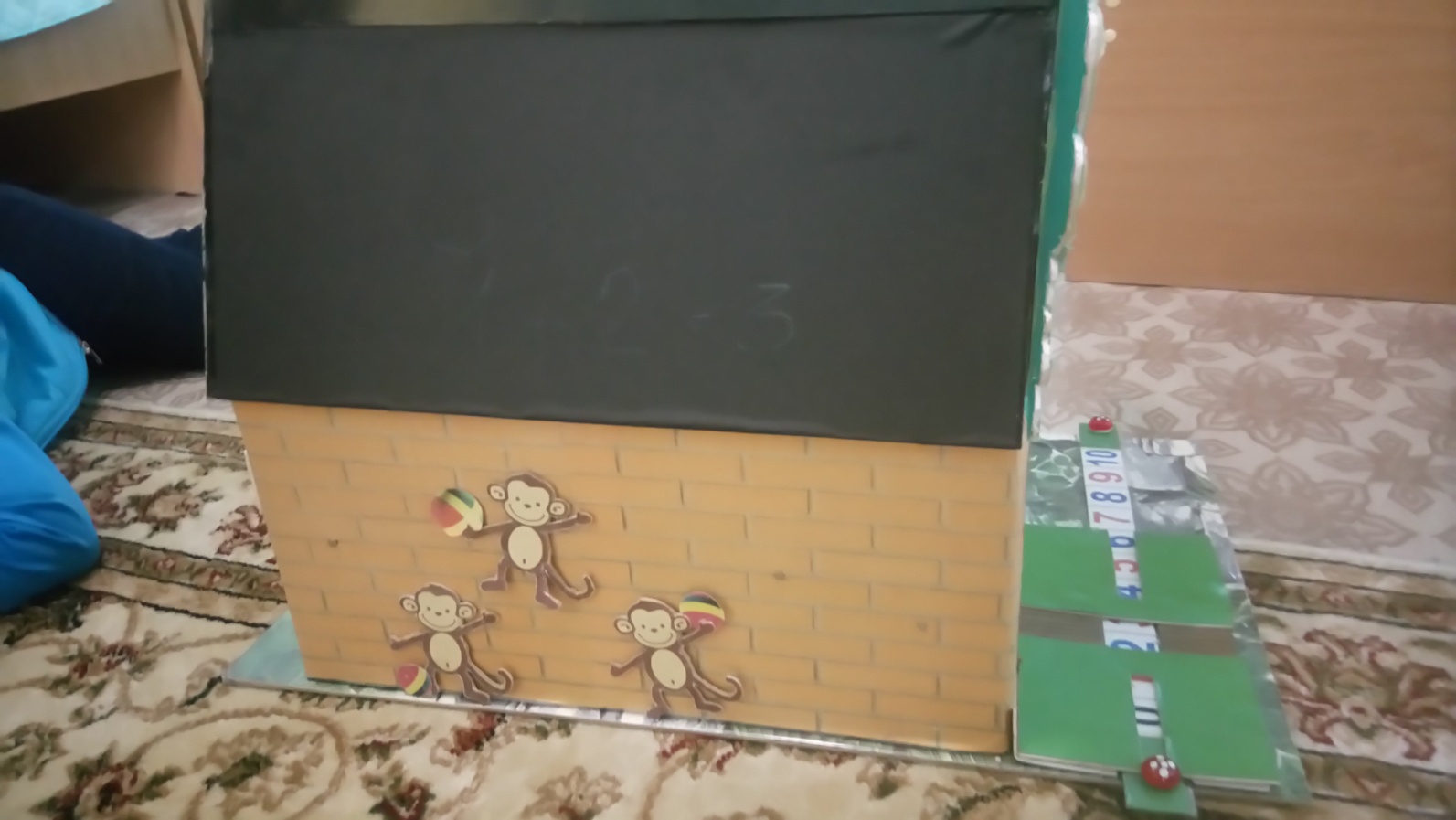 «Сосчитай правильно», «Найди цифру», «Реши примеры»
Детям предлагается вырастить на дереве яблоки или привлечь птиц. Сосчитать предметы, которые прикрепляются при помощи магнита. Соотнести количество предметов с цифрой и при помощи числовой линейки найти нужную цифру. Также можно птиц разделить на группы: снегири и синицы, придумать задачи на сложение или вычитание и решить их. Яблоки тоже делятся на две группы по цвету (жёлтые и красные)
«Сосчитай правильно», «Найди цифру», «Реши примеры»
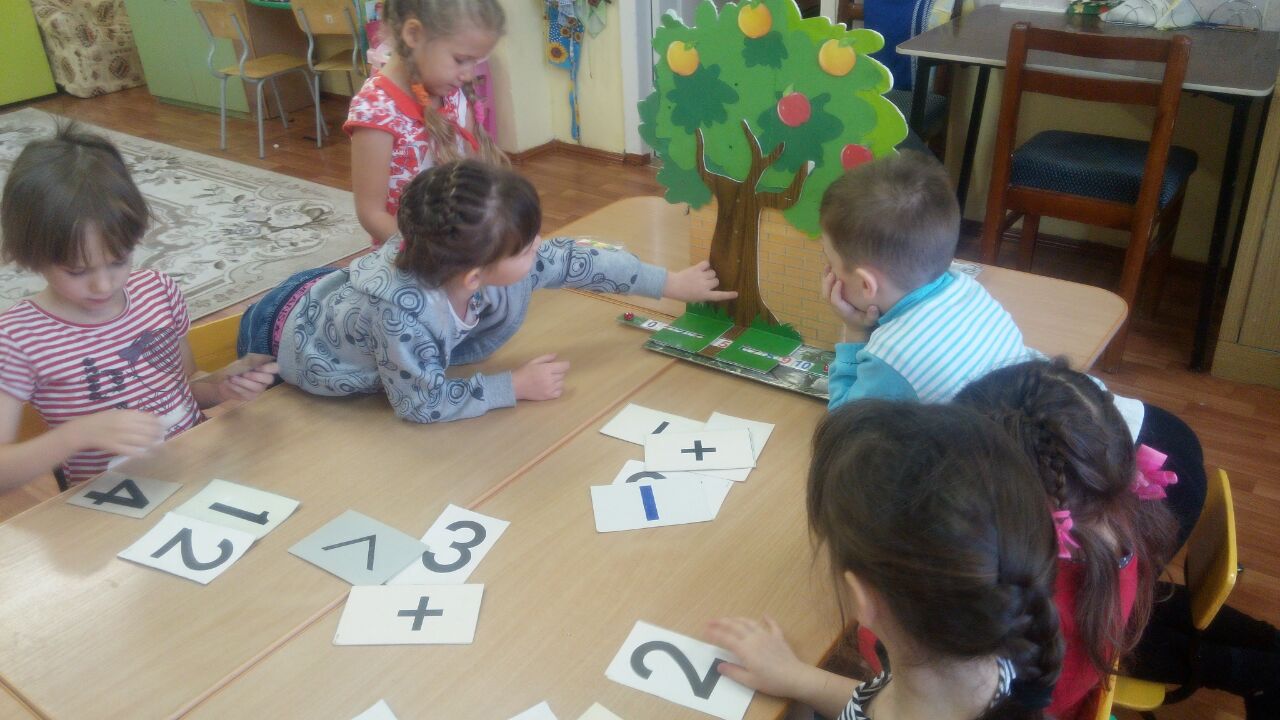 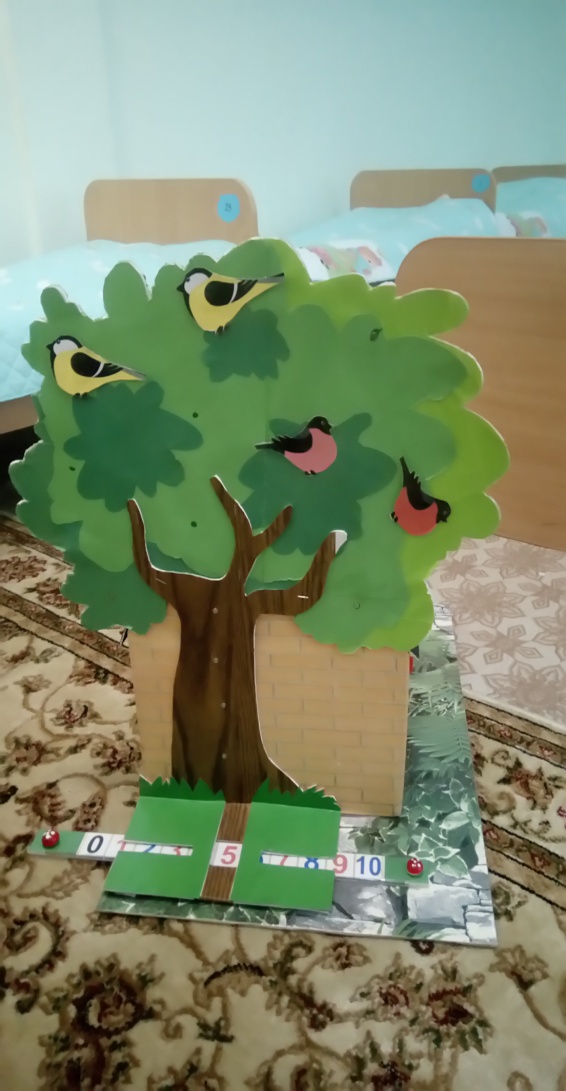 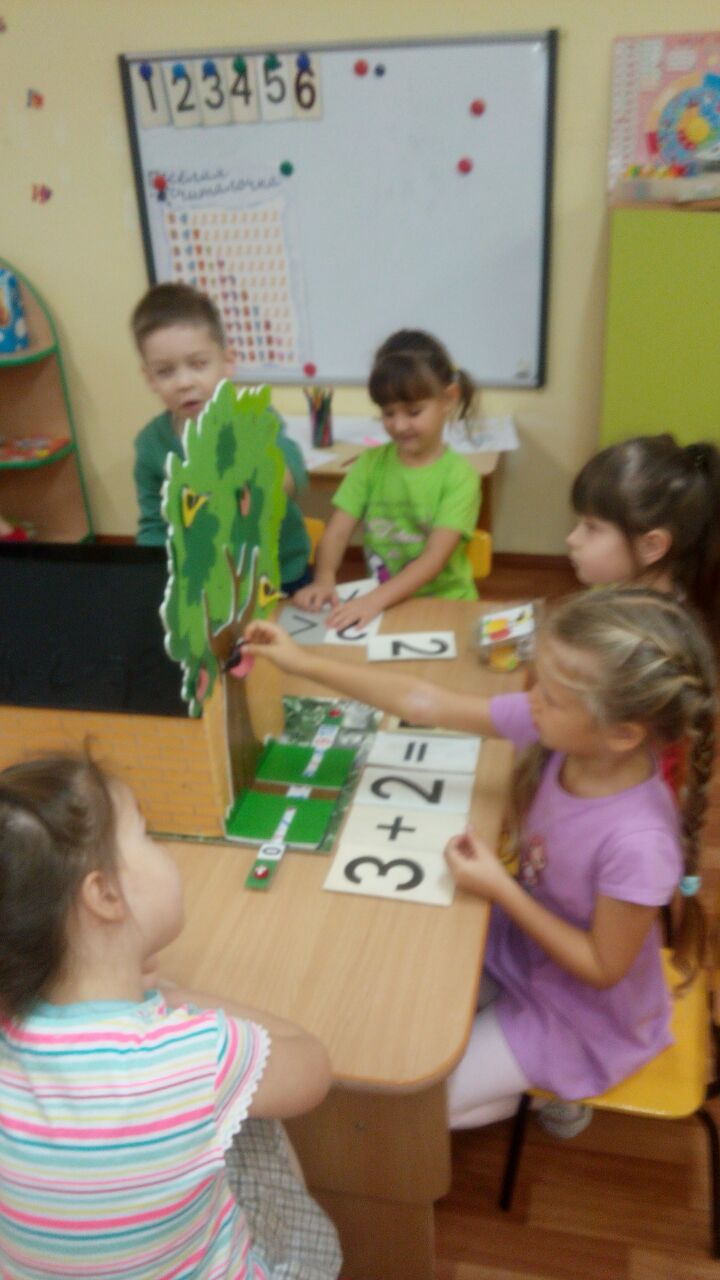 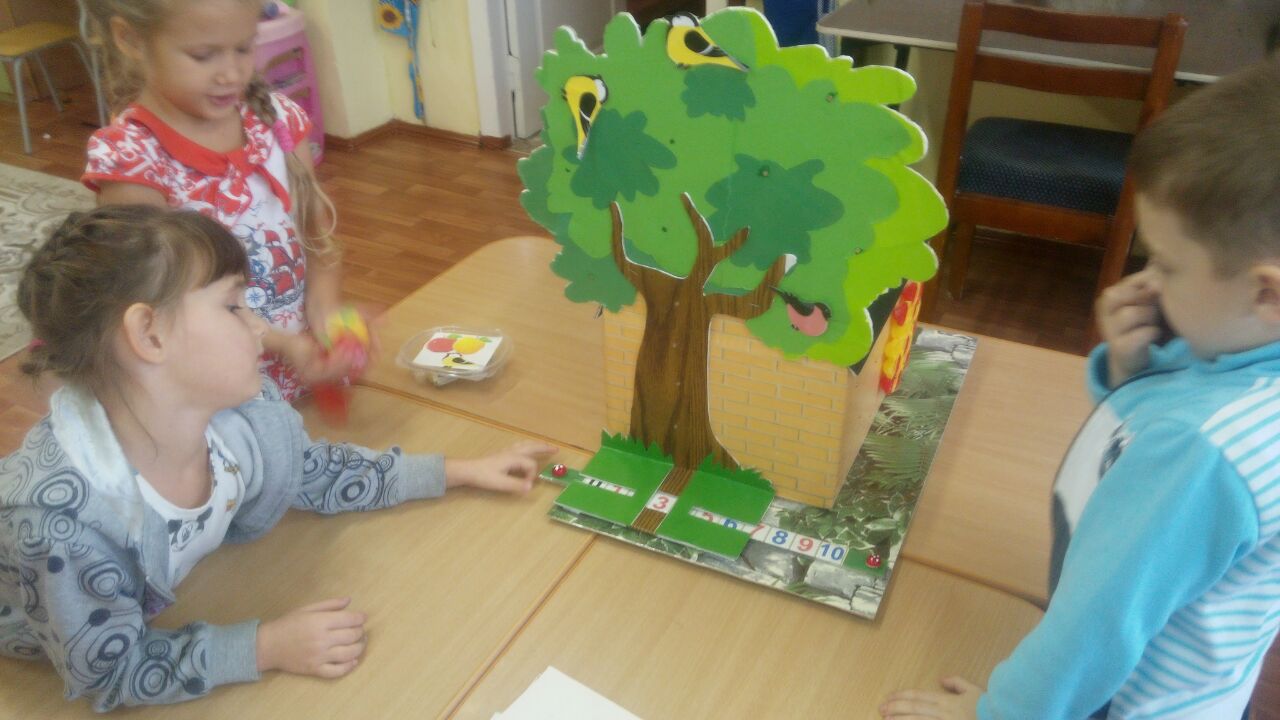 «Сравни», «Внутри - снаружи», «На - над»
Дети сравнивают количество насекомых: пчёл и бабочек. Сравнивают не только сколько бабочек летает на лужайке и сколько пчёл находится в улье, но и сколько пчёлок внутри своего домика - улья. а сколько снаружи собирает нектар. Аналогично и с бабочками: сколько бабочек порхает над цветами, а сколько на цветах.
«Сравни», «Внутри - снаружи», «На - над»
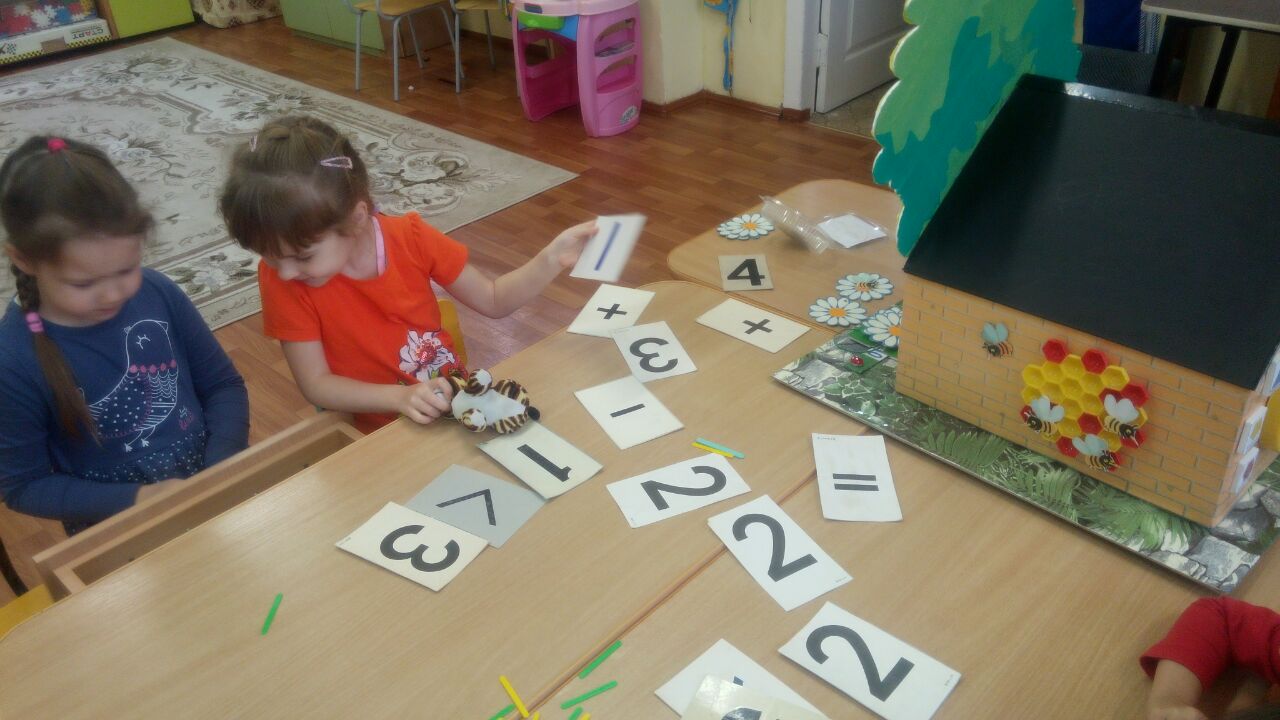 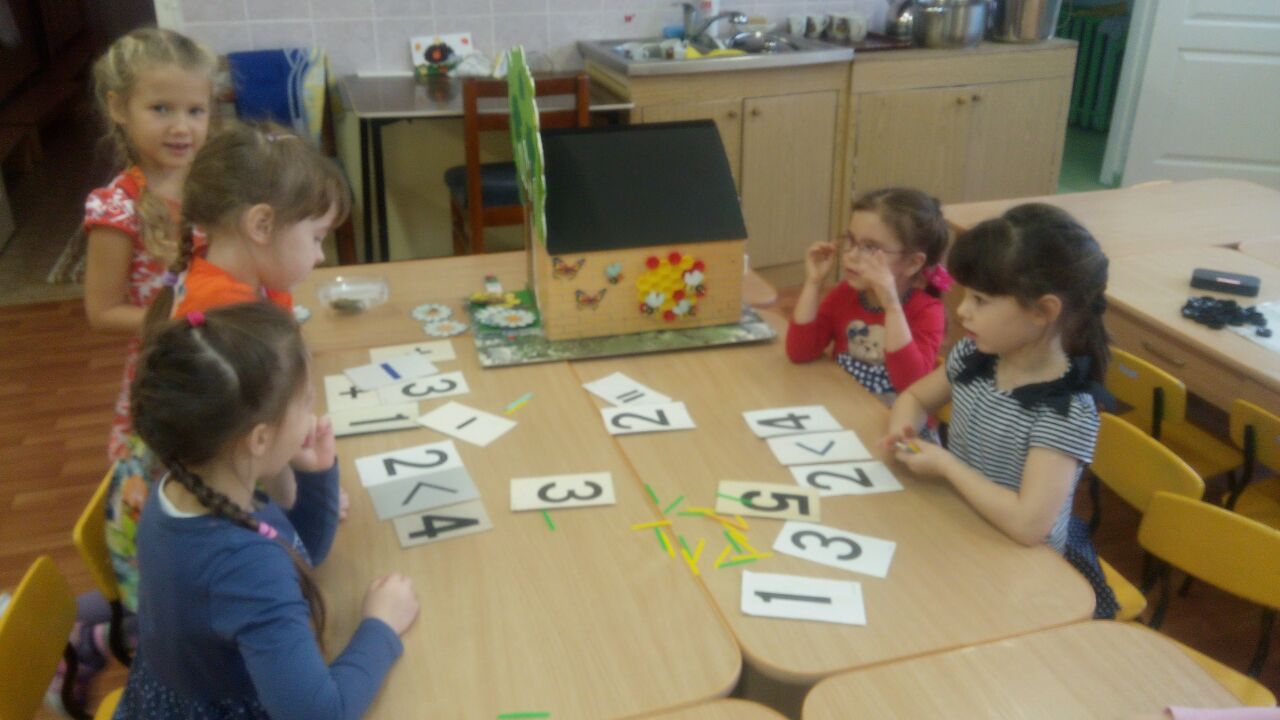 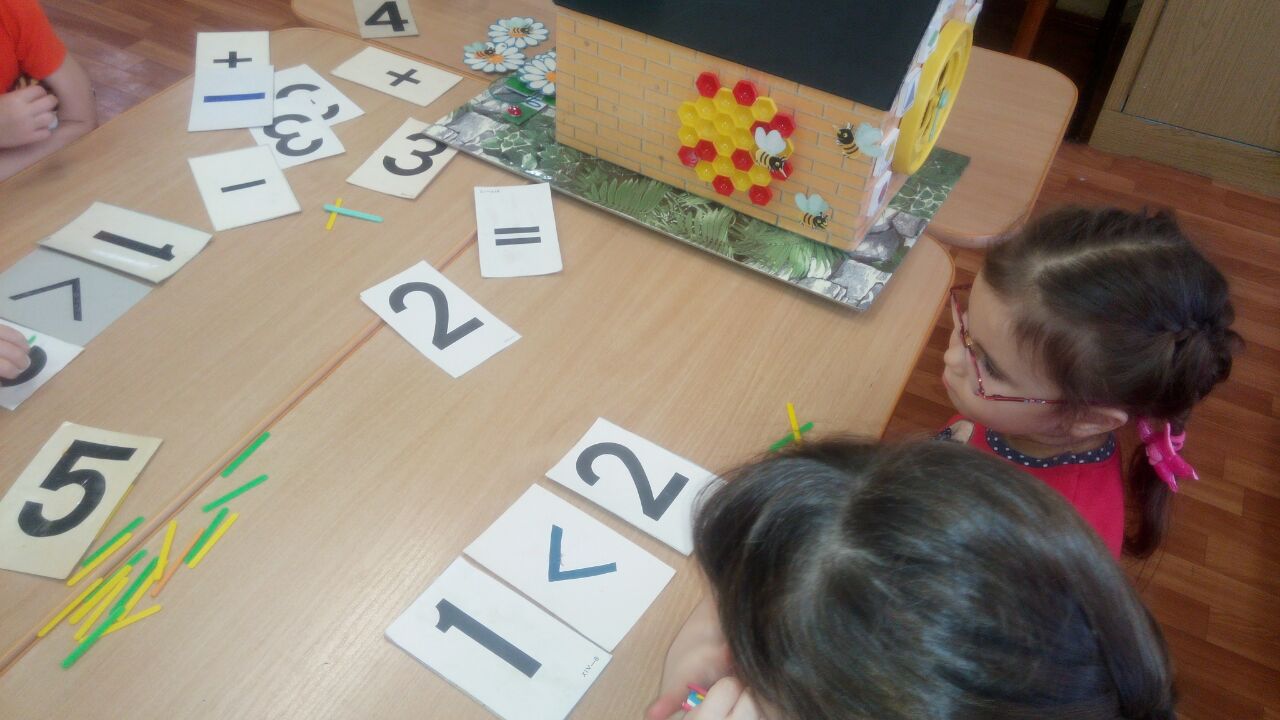 «Найди и покажи геометрическую фигуру»
На одной из стен домика расположено табло с геометрическими фигурами. Детям предлагаются плоскостные геометрические фигуры. Воспитатель при помощи стрелки показывает геометрическую фигуру, дети её находят и показывают воспитателю. Другой вариант игры - дети выкладывают из счётных палочек нужную геометрическую фигуру. Используя приём моделирования, дети из геометрических фигур, составляют композиции по собственному замыслу из плоскостных фигур или счётных палочек.
«Найди и покажи геометрическую фигуру»
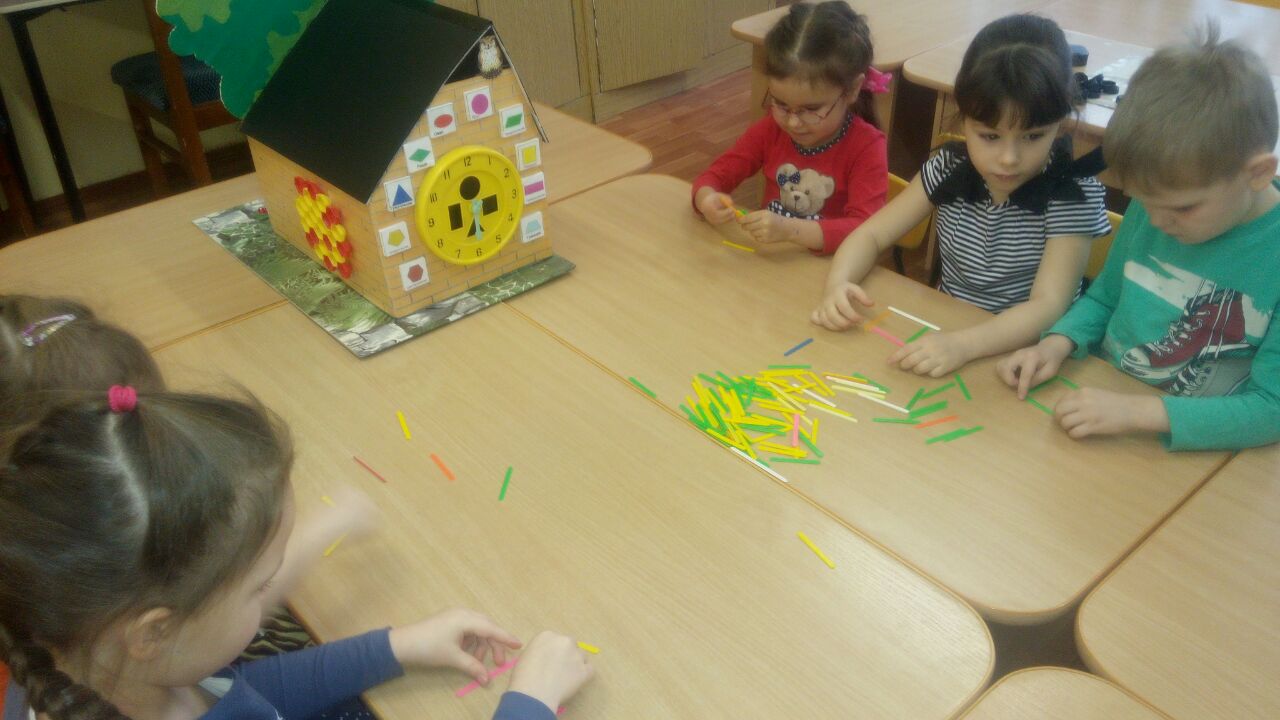 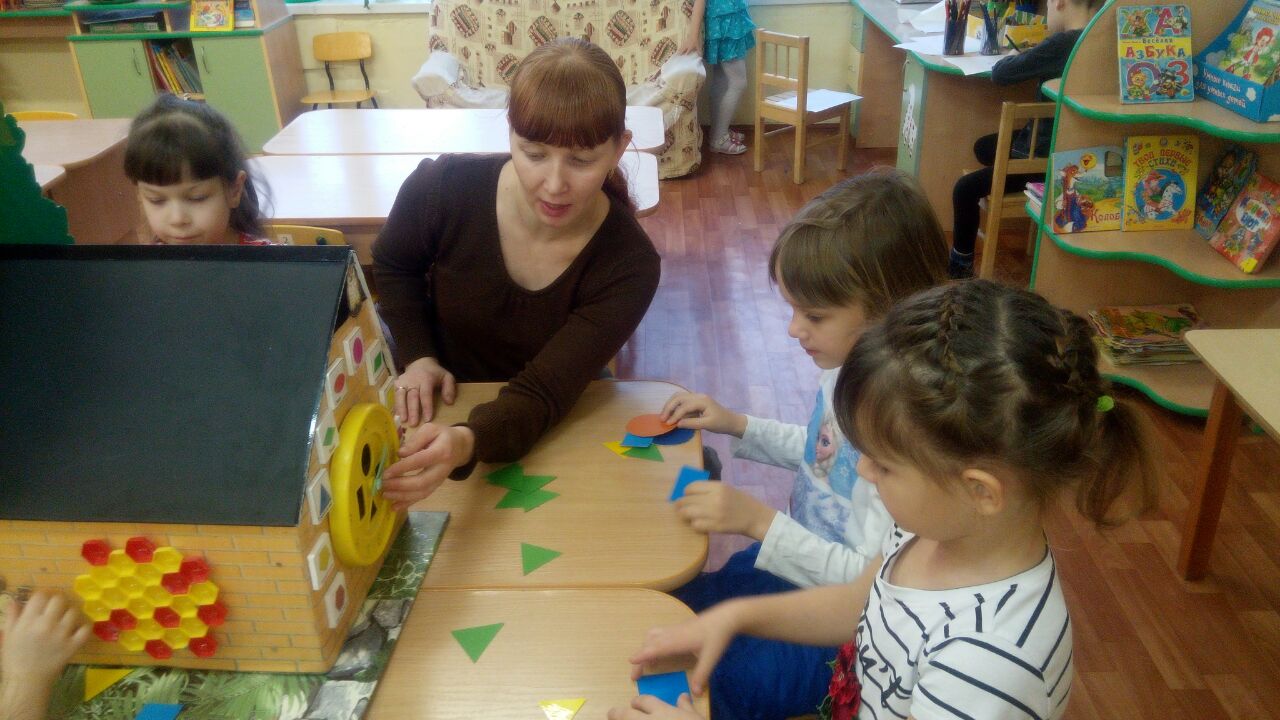 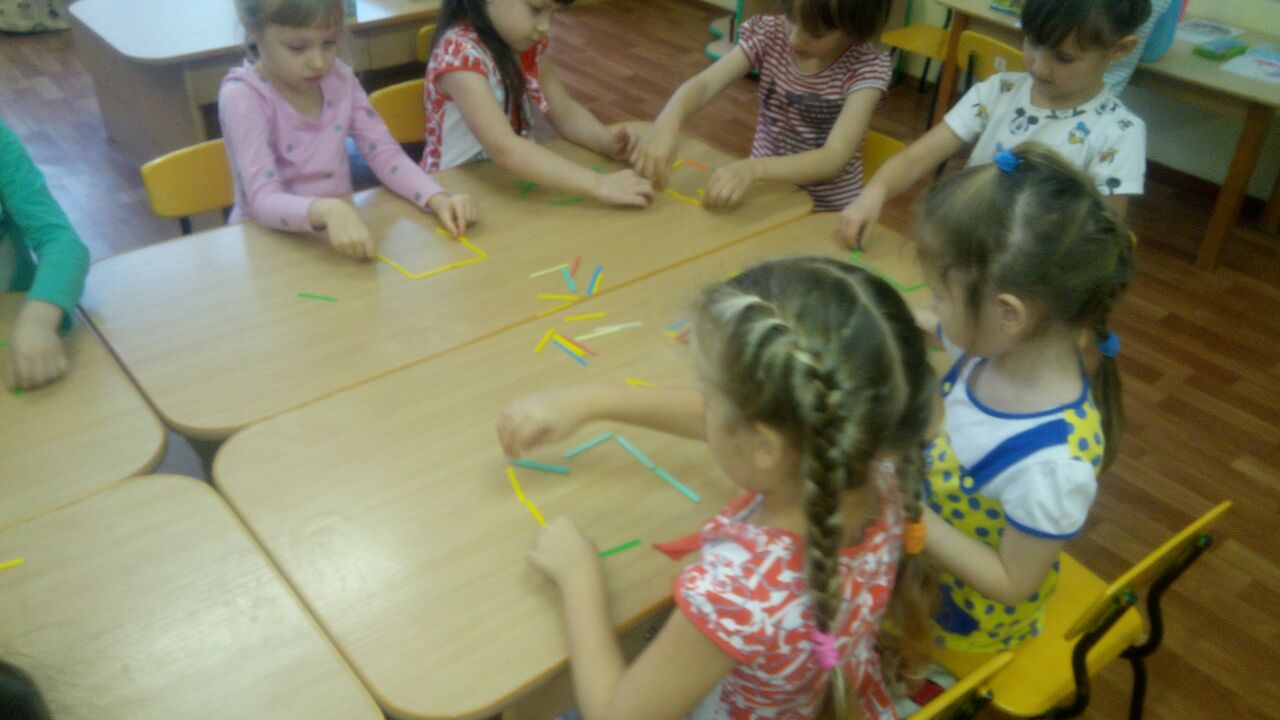 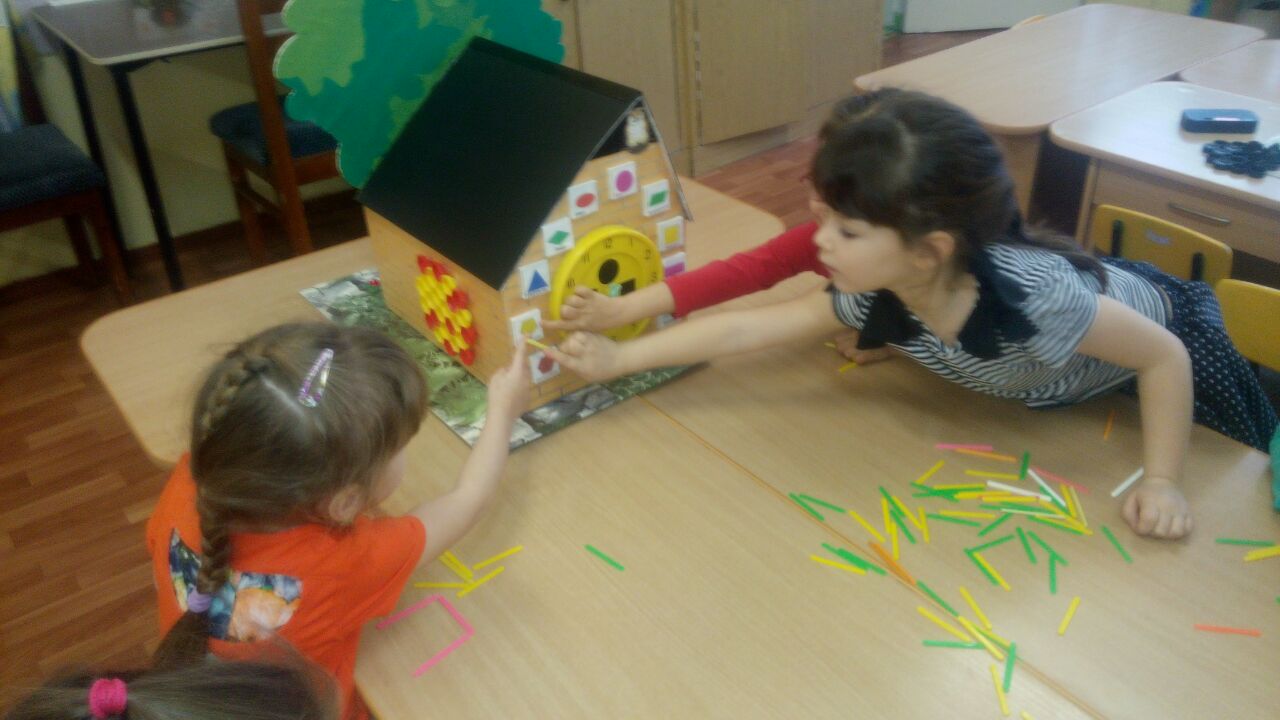 «Внизу - вверху», «Справа - слева»
Детям предлагаются карточки обезьянок, которые держат мяч вверху, внизу, справа, слева. Дети определяют местоположение мяча. На крыше домика, который имеет эффект «школьной доски», записывают цифрами количество обезьянок с мячиком внизу, с мячом вверху и т.д. Могут составить задачи, написать примеры и решить их.
«Внизу - вверху», «Справа - слева»
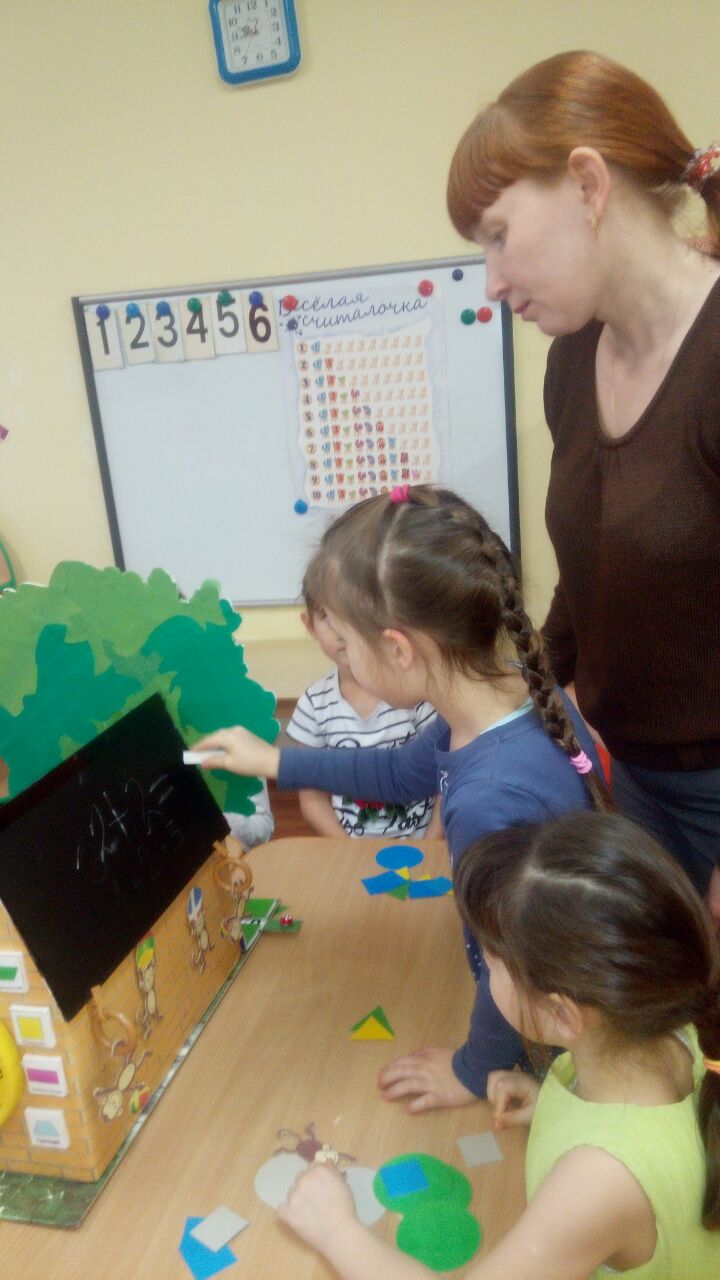 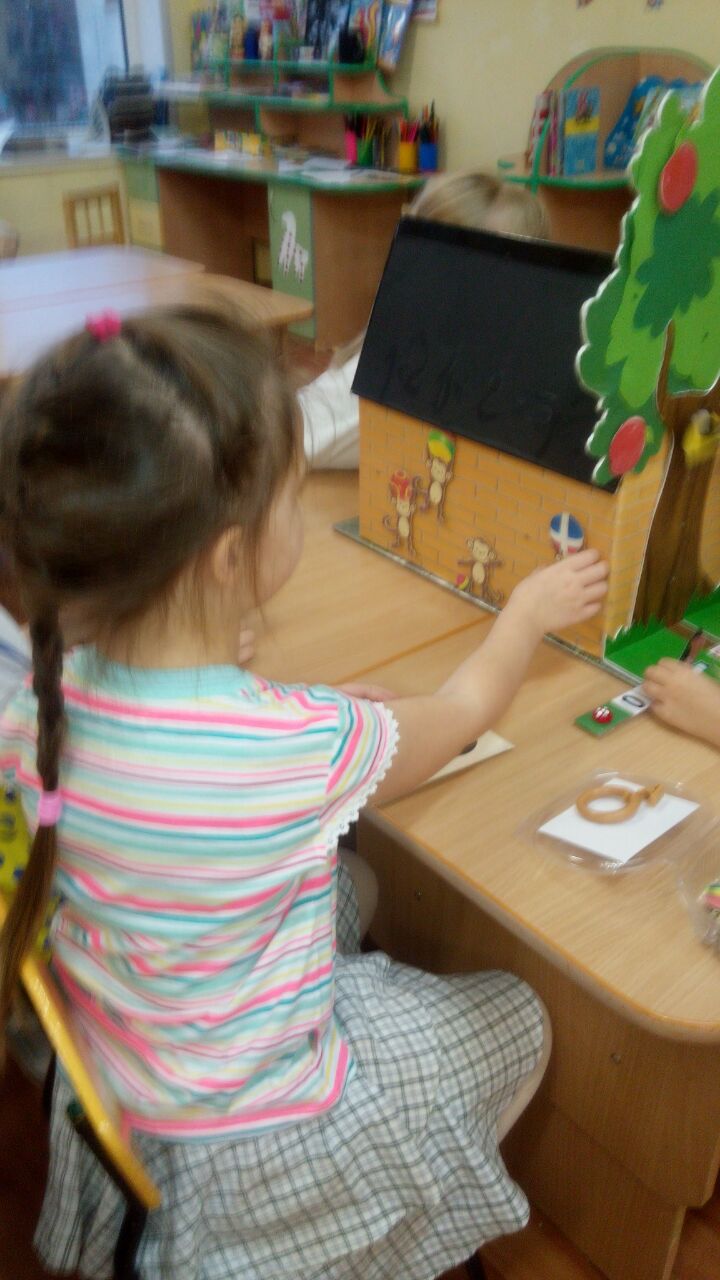 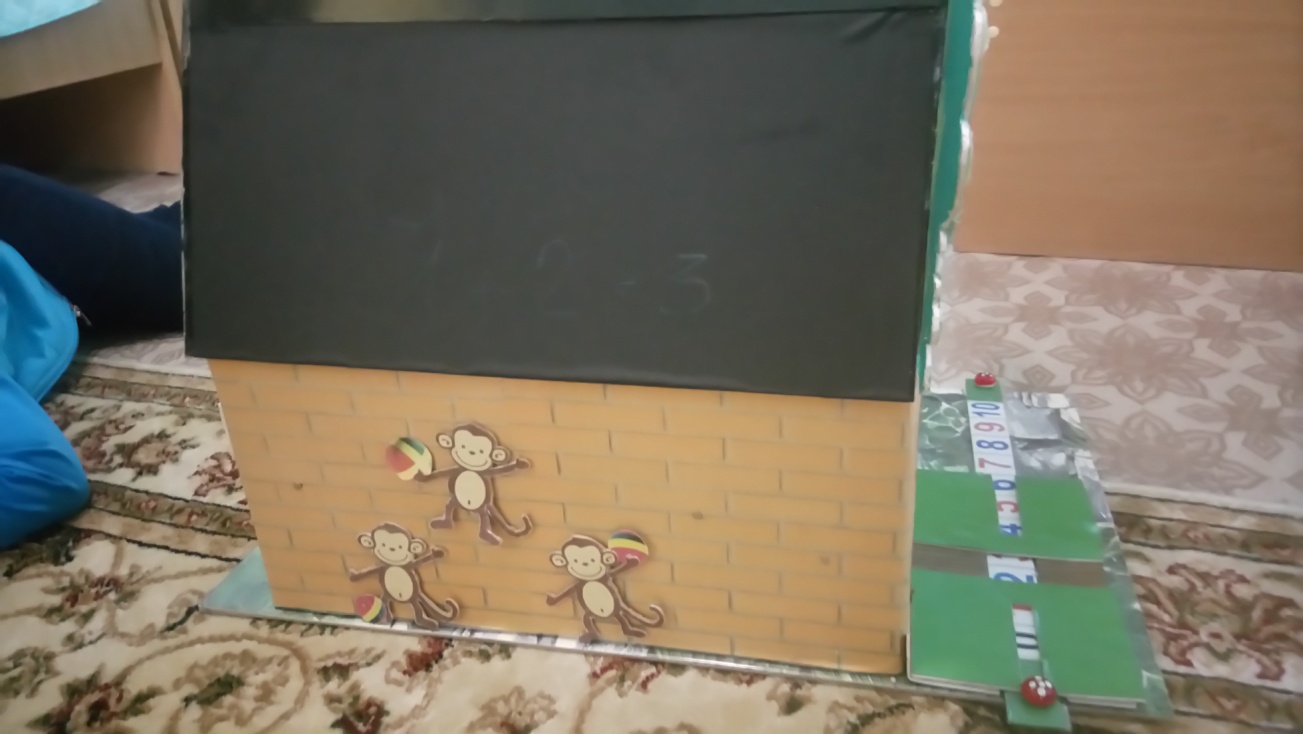 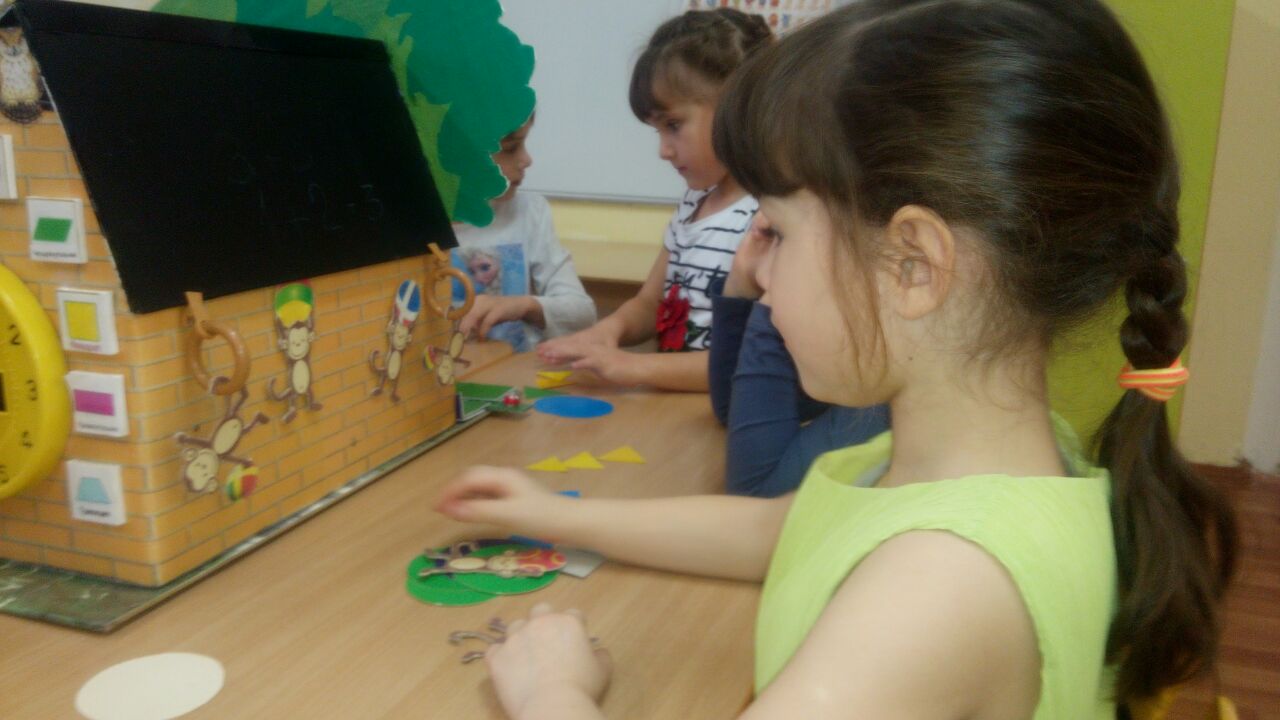 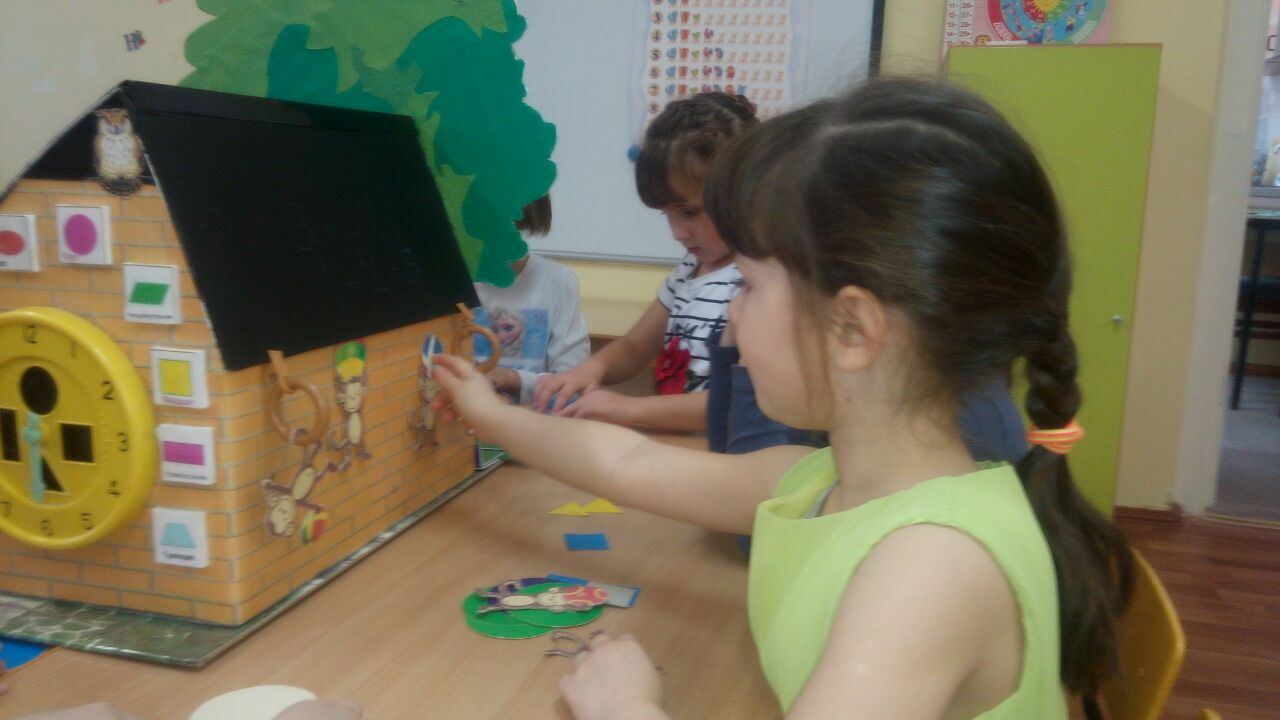 Список использованных источников
Метлина Л.С. «Занятия по математике в детском саду».
Парамонова Л.А. «Развивающие занятия с детьми 5-6 лет».
Новикова В.П. «Математика в детском саду».